Что сделано дома
УЧЕБНИК
УЧЕБНИК
№ 41
№ 44
?
8 см, 40 см, 8 см, 40 см
Параллелограмм, 35 ˚, 145 ˚, 35 ˚, 145˚.
?
целеполагание
МНОГОУГОЛЬНИКИ
Параллелограмм, его признаки и свойства
Метапредмет – Знание
Математическая разминка
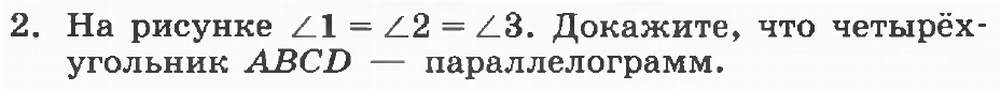 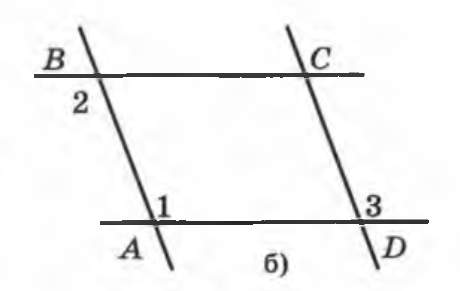 Одна сторона параллелограмма втрое больше другой стороны. Найдите стороны параллелограмма, если его периметр равен 24 см.
Проверка полученных результатов. Коррекция
Свойства параллелограмма
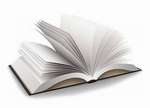 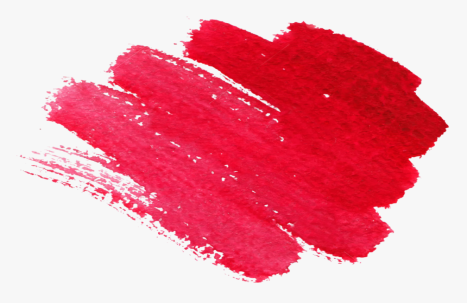 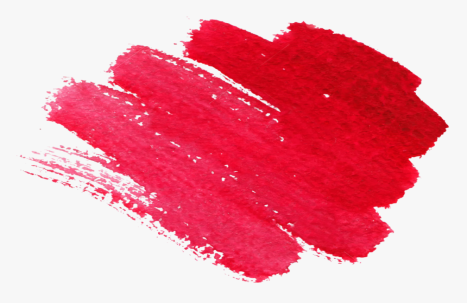 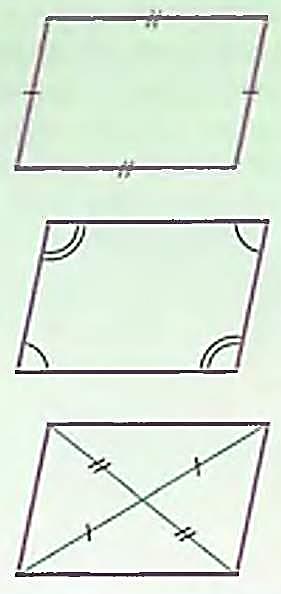 Параллелограммом называется четырёхугольник,
противоположные стороны
которого попарно параллельны
параллелограмм — выпуклый четырёхугольник.
ТЕОРЕМА
ТЕОРЕМА
B параллелограмме противоположные стороны равны и противоположные углы равны.
Диагонали параллелограмма
пересекаются и точкой пересечения
делятся пополам.
Организация и самоорганизация учащихся. Организация обратной связи.
Признаки  параллелограмма
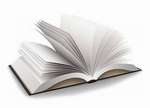 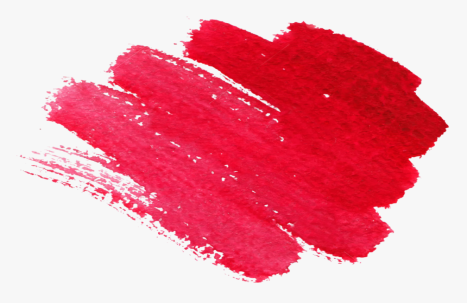 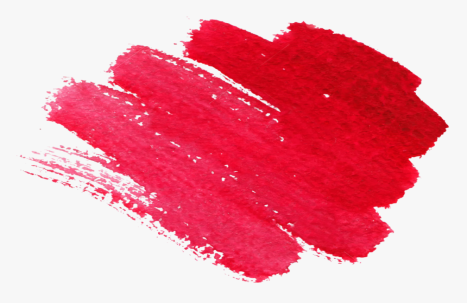 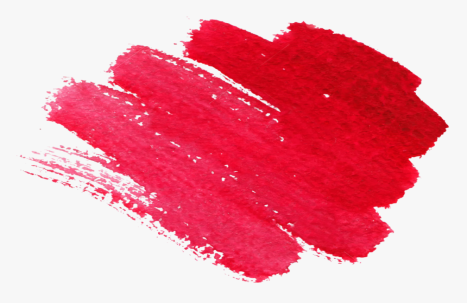 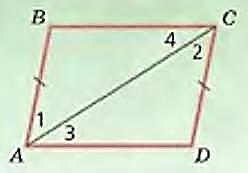 ТЕОРЕМА
ТЕОРЕМА
ТЕОРЕМА
Если в четырёхугольнике две стороны равны и параллельны, то этот четырёхугольник — параллелограмм.
Если в четырёхугольнике противоположные стороны попарно равны, то этот четырёхугольник — параллелограмм.
Если диагонали четырёхугольника пересекаются и точкой пересечения делятся пополам, то этот четырёхугольник —
параллелограмм.
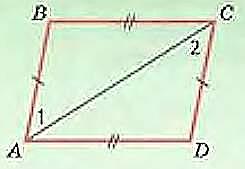 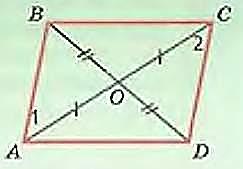 Организация и самоорганизация учащихся. Организация обратной связи.
Отрабатываем алгоритмы
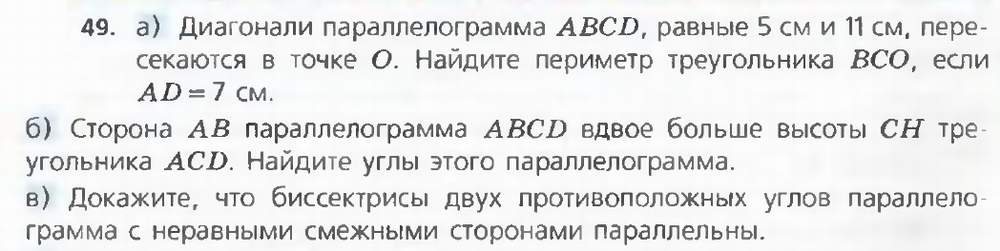 49 а
49 б
15 см
30о ,150о ,30о, 150о
Практикум
Проверь себя
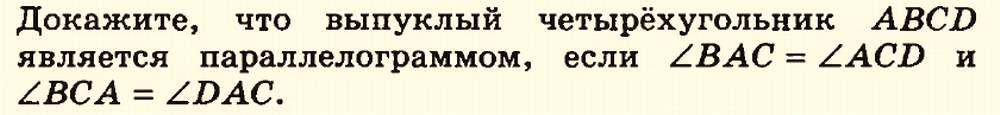 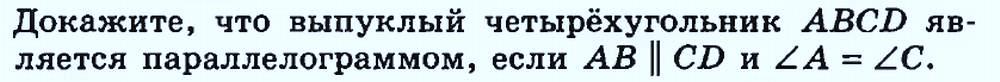 Продвинутым
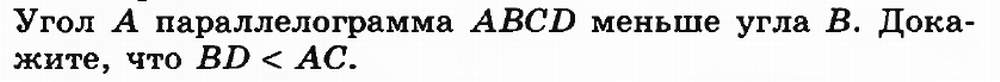 Проверка полученных результатов. Коррекция
Запоминалки  …
– Ты не знаешь, сколько граммВесит параллелограмм?Не могу понять, в чем дело?Сколько это – "параллело"?– Где, дружок, твоя культура?Параллелограмм – фигура,Знает каждый школьник в мире.У него сторон – четыре.Их рисуют не бесцельно,А попарно параллельно.
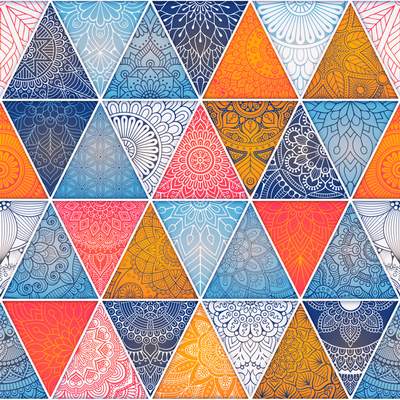 Подведение итогов, рефлексия,  домашнее задание.
МНОГОУГОЛЬНИКИ
Параллелограмм, его признаки и свойства
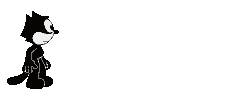 Домашнее задание:
п. 3; знать доказательства теорем; №49, №96.
Метапредмет – Знание